LINGUAGGIO E COMUNICAZIONE
STRUTTURA, CNV
PENSIERO E CULTURA
COMUNICAZIONE
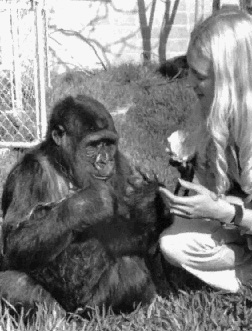 Segni, segnali, richiami
Lingua orale / scritta  
NV (cinesica, prossemica) 
Trasmissione culturale
Produttività, universalità semantica
Spostamento o distanziamento
Linguaggio
È un sistema di simboli vocali arbitrari usato dagli esseri umani 
per codificare e comunicare l’esperienza di sé e del mondo
è un’arma a doppio taglio: permette di comunicare ma crea anche barriere linguistiche
gli elementi del codice linguistico sono arbitrari, non prestabiliti geneticamente
UNIVERSALITÀ  SEMANTICA
Le lingue sono composte da un
	numero RIDOTTO 
	di suoni ARBITRARI (fonemi) che coordinati in sequenze trasmettono SIGNIFICATO
	  DUPLICITÀ DI STRUTTURE
SISTEMI FONEMICI
Molti suoni simili acusticamente (foneticamente) vengono 
	percepiti come contrastivi per cause culturali
es. vibrazione sonora “d”
		 vibrazione  sorda  “t”
SISTEMI FONE_TICI / MICI
Un fonema è un contrasto di suono che crea una differenza di significato (p/b_elle)

FONETICA suono ETICO (con valore non soggettivo) 
FONEMATICA suono EMICO (madrelingua)
Acquisizione del linguaggio
procede gradualmente da fonemi 
 morfemi (unità linguistica minima con un significato definito) 
 regole grammaticali più semplici 
 regole strutturali e lessico più complesso (sintassi)

NB : è necessaria l’interazione sociale!
PENSIERO / LINGUAGGIO
1956 Ipotesi SAPIR - WHORF

la struttura linguistica è determinata dall’esperienza e influisce sulle visioni/ rappresentazioni del mondo 

ogni lingua forma un sistema di modelli in cui vengono ordinate le conoscenze, esperienze e rappresentazioni
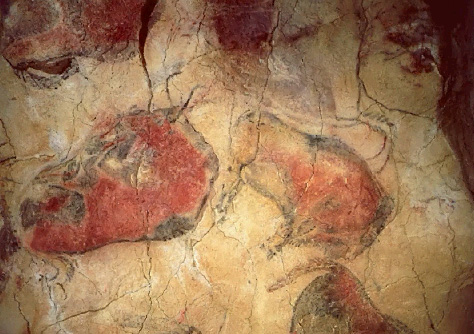 Oralità e pensiero
Provate a immaginare una cultura in cui nessuno ha mai ‘cercato’ una parola in un dizionario…..
Senza la scrittura, le parole come tali non hanno una presenza visiva, esse sono soltanto suoni che si possono ‘richiamare’, ricordare.
Walter J. Ong
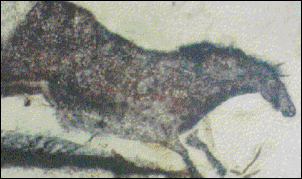 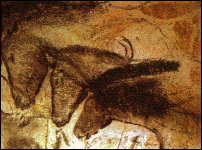 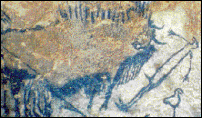 Grazie ai sistemi simbolici iniziano operazioni di classificazione analisi, sintesi e ipotesi. 
Mediazione con la realtà.
Comunicazione e conoscenza
diverso modo in cui le culture articolano la conoscenza, percezione, rappresentazione del mondo
comunicazione orale e scritta
percezione e stili cognitivi, schemi mentali
tempo e spazio
Comunicazione orale e scritta
la  scrittura influenza il pensiero e la comunicazione 
oralità primaria, diffusa, ristretta,  e secondaria

culture a oralità diffusa (cantastorie, griot ecc.)
mezzi mnemonici, formule fisse
modelli prestabiliti e fissi nel tempo
comunicazione in presenza
Griot
Vajont
Oxford
ORALITÀ PRIMARIA
comunicazione via voce
scarsa velocità
utilizzo di formule e sistemi mnemonici
memoria con ruolo centrale
orecchio prevale sull’occhio
presente / evento
Parola, corpo, percezione del mondo
in assenza di scrittura le parole sono eventi, non hanno esistenza visiva
culture orali verbo-motorie 
	Battle rap
	linguaggio = azione, non pensiero
oralità e memoria: società omeostatica e selettiva 
conoscenze funzionali per il presente
CULTURE VERBO-MOTORIE: DIRE = FARE (AUSTIN, performatività)
la scrittura come “domesticamento del pensiero”  (J. Goody1977)
supporto materiale permette la durata delle informazioni
	  sviluppo delle formalizzazione  e logica
attività psico-cognitiva nel contesto d’esperienza (L.Vygotskij)
	Es. categorie (R. Lurija, Uzbekistan ’30): 
sega, accetta, ascia, tronco 

Test QI Usa
Caratteristiche delle culture scritte
Vittoria dell’occhio sull’orecchio
tempo storico, decade la memoria
oggettività e distacco 
pensieri ed espressioni più analitici e astratti
Riflessione e interiorizzazione
Originalità, artista individuale  plagio
Uniformità e normalizzazione linguistica
conseguenze
la lettura diventa privata, estensiva, di massa
educazione scritta, cambia il modo di studiare e di insegnare (biblioteche)
nascita dell’individualismo e del nazionalismo
censura e persecuzione
diritto, non più consuetudine
religioni universalistiche
Oralità secondaria o di ritorno (W. Ong)
immediato, concentrazione sul presente
mistica partecipatoria
senso di comunità, emotività
simultaneità, gratifica immediata
Media e cultura
Media produttori di cultura (McLuhan)
Interpretazioni del pubblico, consumo mediatico
Non solo intrattenimento, orientamento all’azione quotidiana
Immaginazione  Agency   Comunità immaginate, sodalizi transnazionali 
D.Miller Why we Post
Globo attuale: “Modernità in polvere” (A.Appadurai 2000)
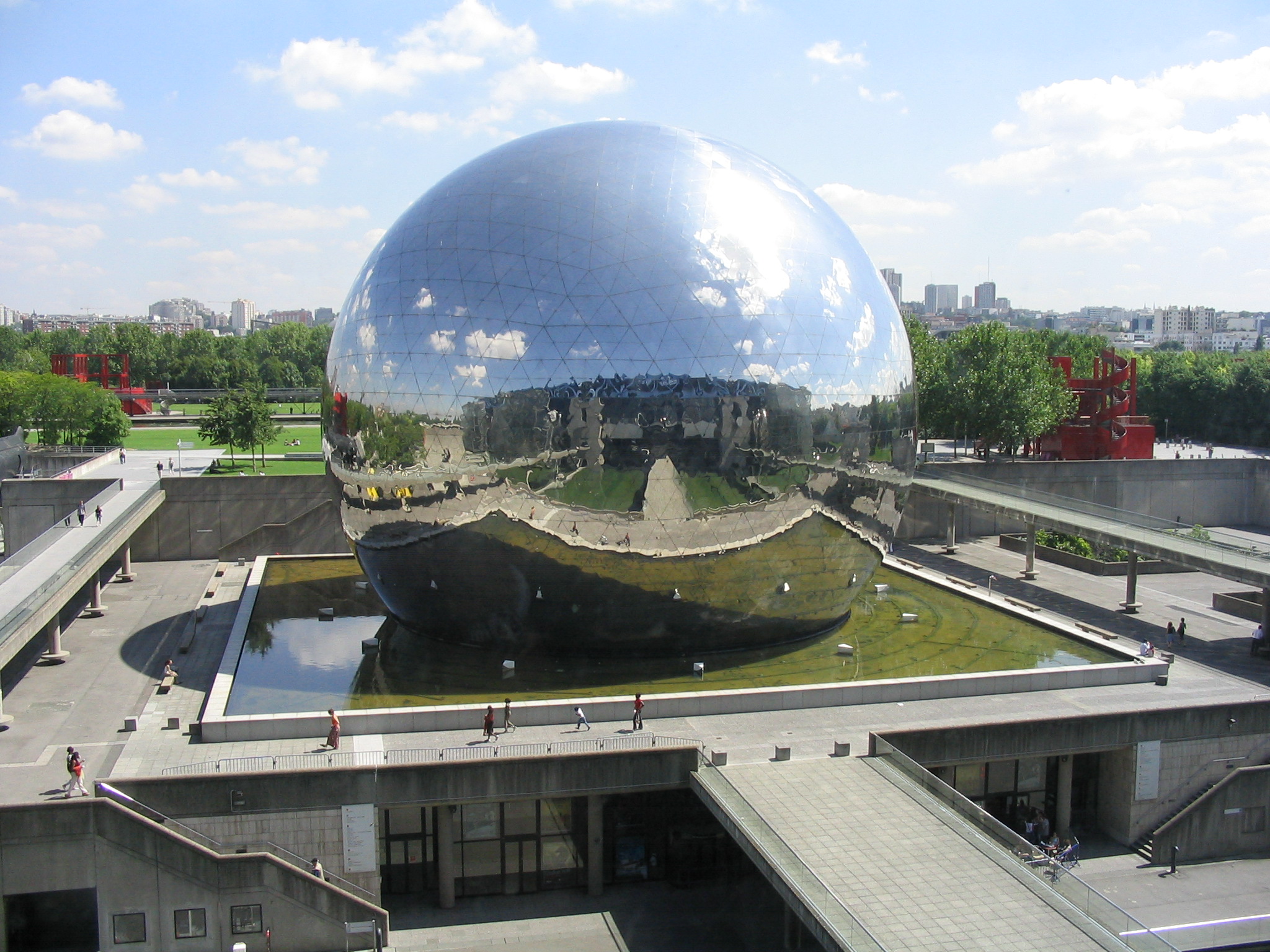 Comunicazioni di massa
Migrazioni
Immaginazione, sfere pubbliche diasporiche
L’opera dell’immaginazione
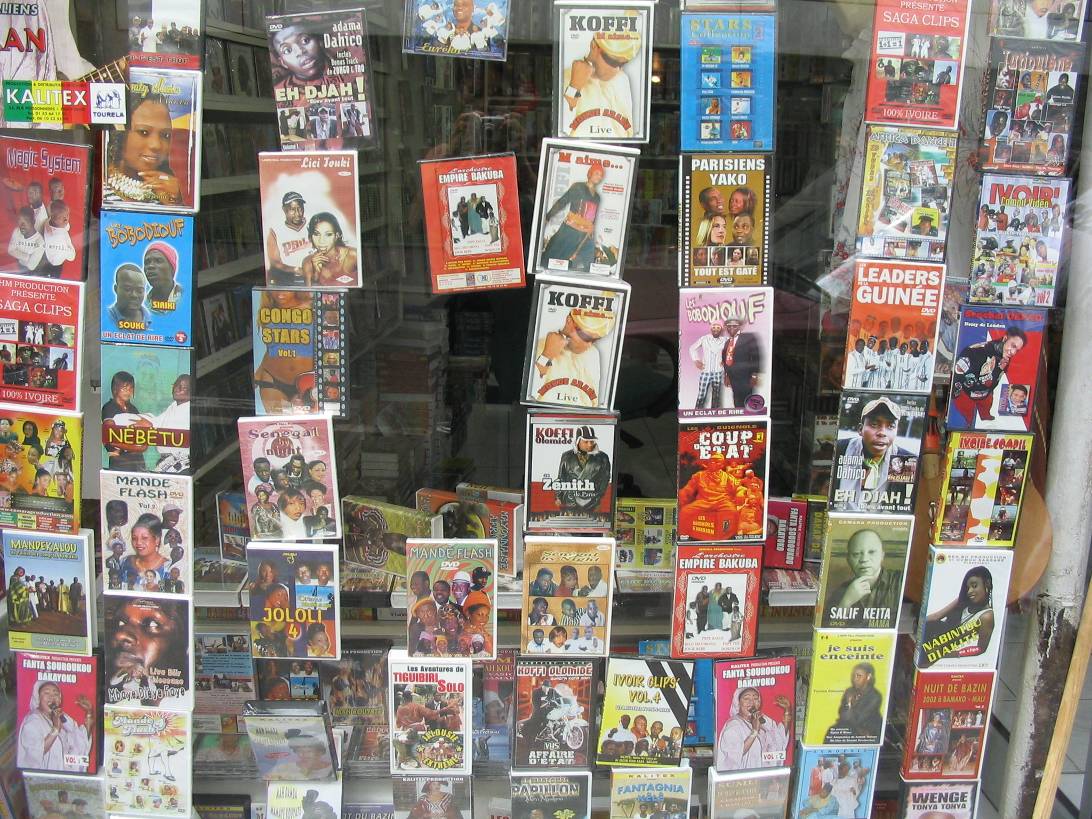 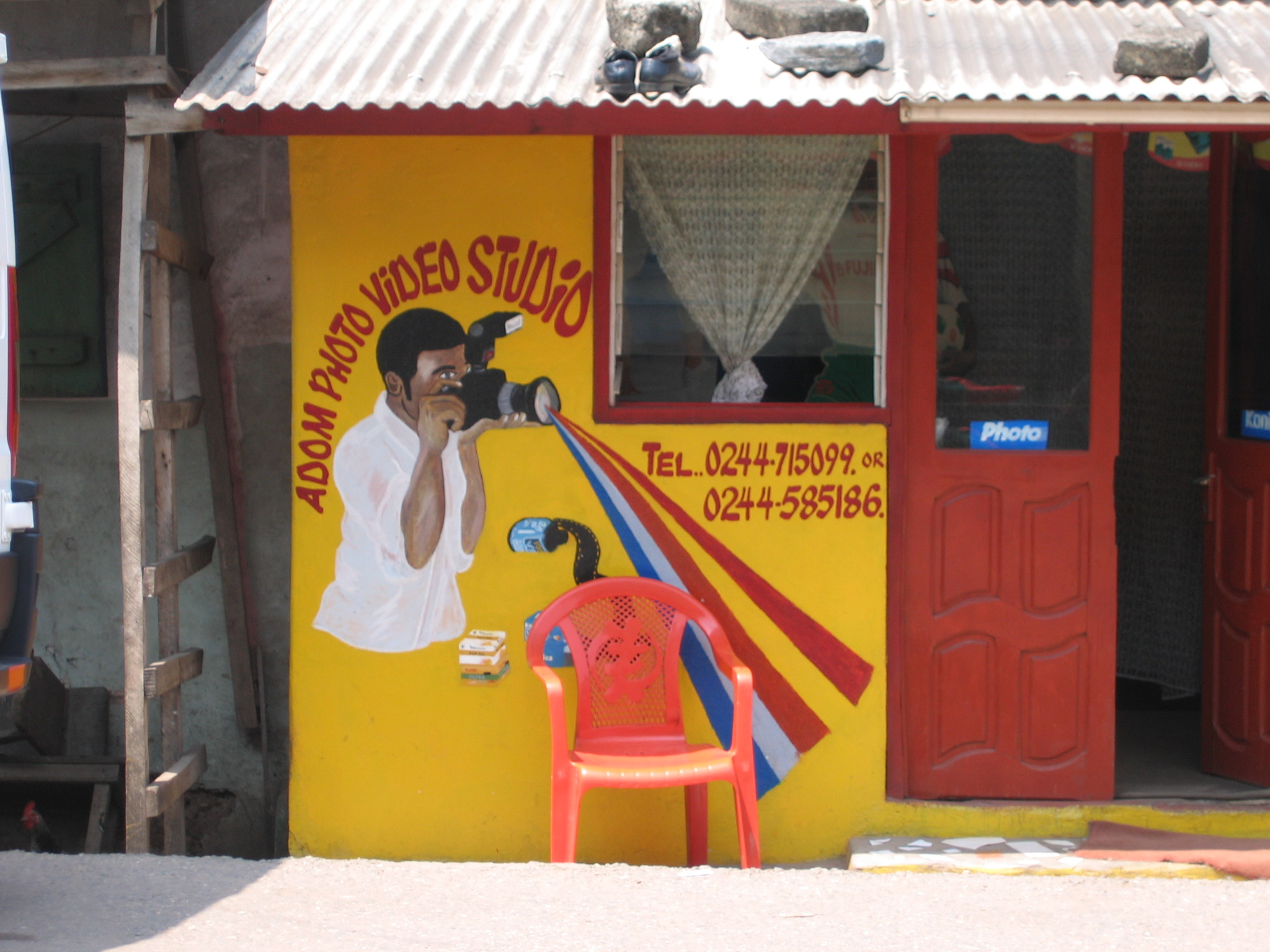 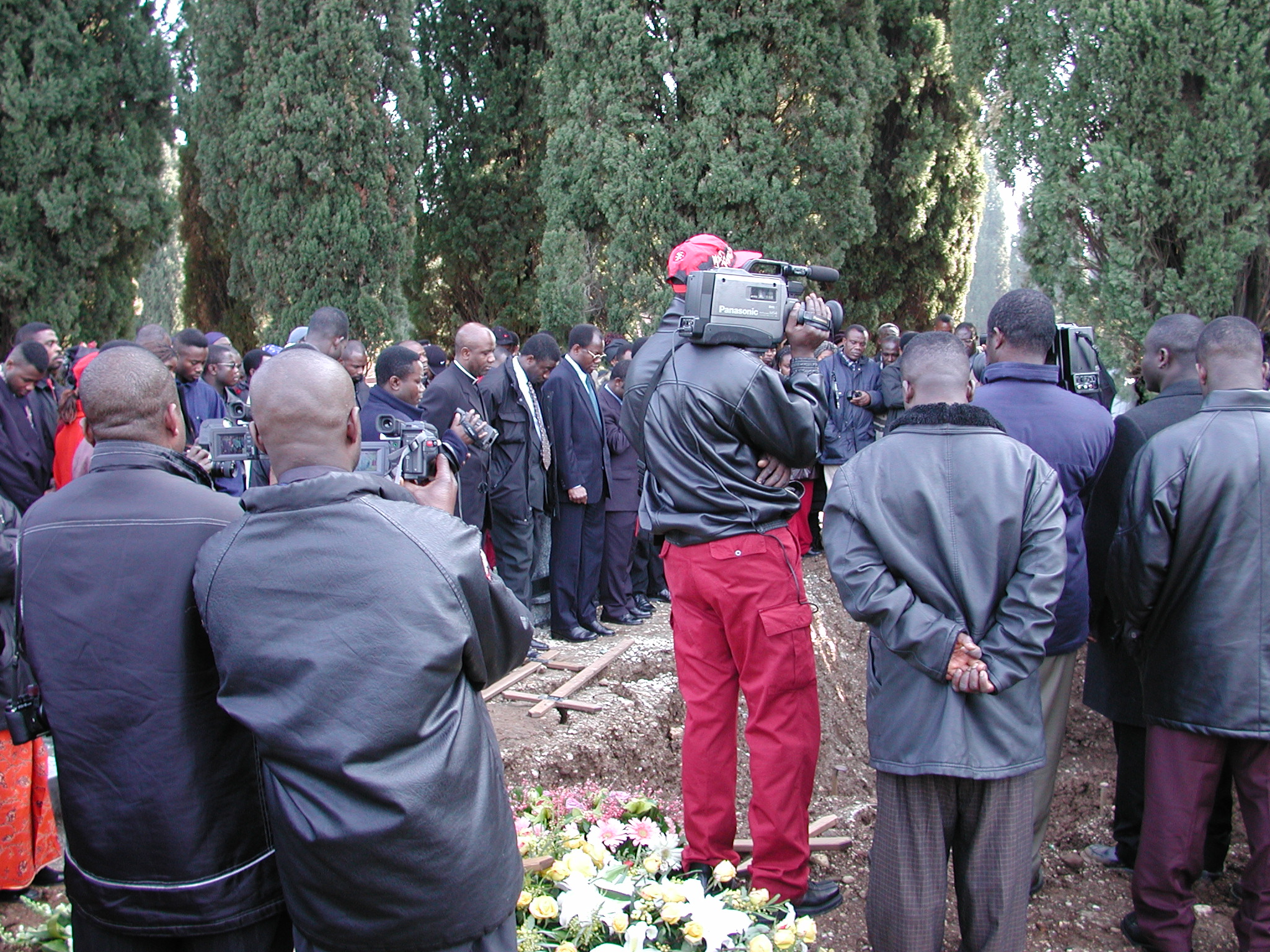 Percezione e cognizione
pensiero concreto e astratto
natura socialmente determinata del pensiero:
processi cognitivi elementari
	universali e identiche (astrazione, categorizzazione, induzione e deduzione)
sistemi cognitivi funzionali
	prodotti del contesto culturale in cui si attivano i processi elementari
	Strategie di organizzazione dei processi cognitivi
Stili cognitivi differenti
individui di diversi ambiti culturali:
	stile cognitivo GLOBALE 
	dalla totalità del fenomeno alla particolarità degli elementi
	stile cognitivo ARTICOLATO
	dalla considerazione dei singoli elementi dell’esperienza alla totalità

logico/prelogico, moderno/tradizionale ecc. non opposizione ma continuum
etnoscienzastudio delle diverse organizzazioni delle conoscenze
classificazione dell’ordine naturale in diverse elaborazioni
nei processi di classificazione del mondo fisico-naturale la categorizzazione si produce in relazione a un PROTOTIPO
carattere culturale delle classificazioni, coerenza del sistema
animali puri/impuri in termini di coerenza categoriale
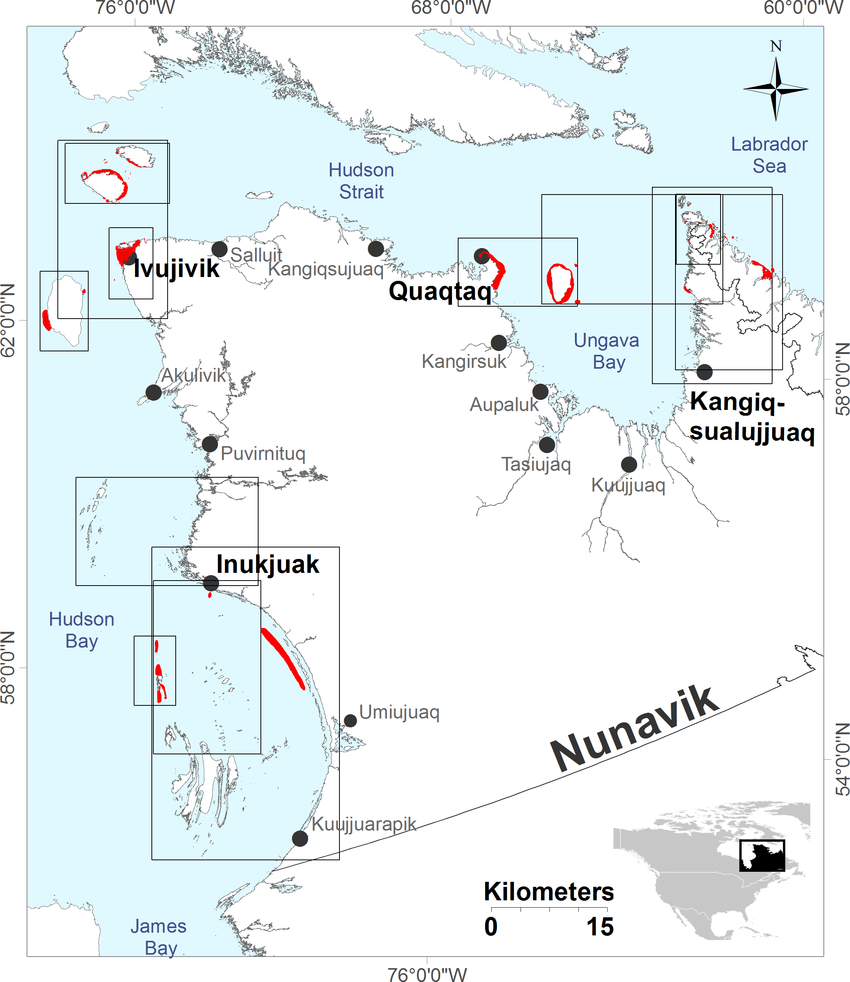 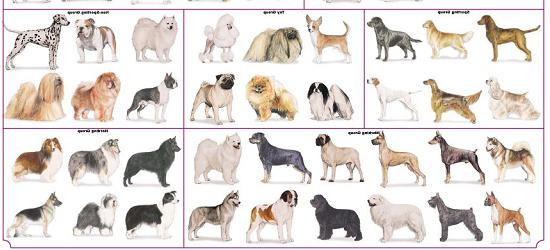 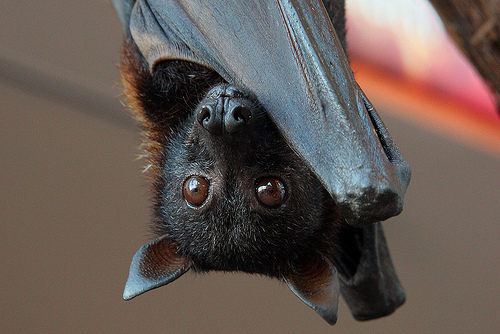 Categoria?
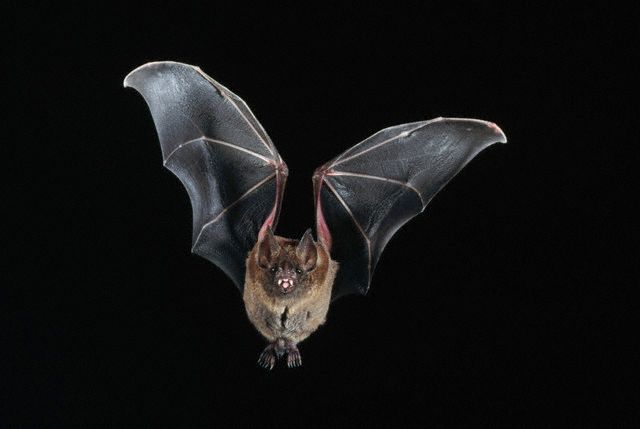 M. Douglas 
Animali ‘impuri’
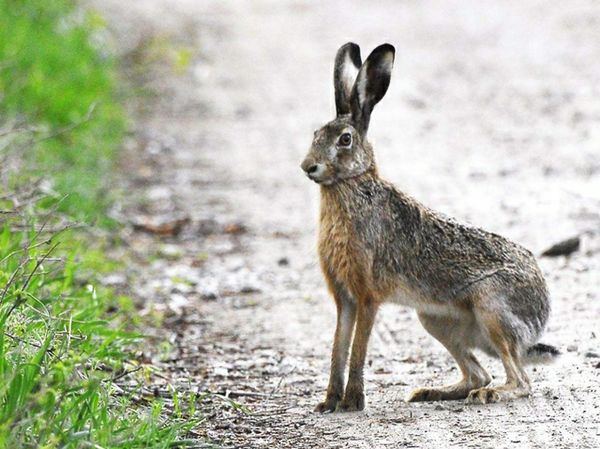 Ai bordi delle categorie
dai prototipi agli schemi
prototipi = modo di organizzare la percezione del mondo circostante
schemi per individuare e ordinare la realtà, possibilità concettuale

“lo schema è una cornice organizzata di oggetti e di relazioni che deve essere riempita di dettagli concreti. Un prototipo è un gruppo specifico di aspettative culturalmente determinate” (D’Andrade).
terminologia del colore
Berlin e Kay, 1968: da 2 a 11 termini di base per i colori
chiaro+scuro 
bianco, nero,rosso + giallo + verde + blu + marrone + porpora + rosa + grigio + arancione
il numero dei termini è in relazione alla complessità culturale e tecnologica
percezione cromatica + connotazioni (caldo/freddo, secco/umido ecc.)
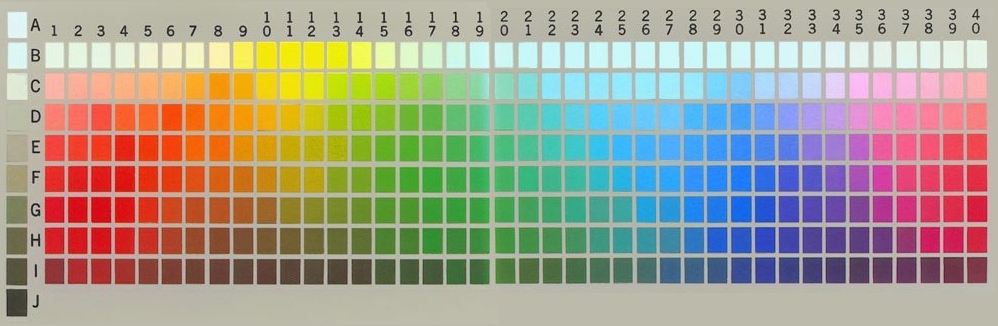 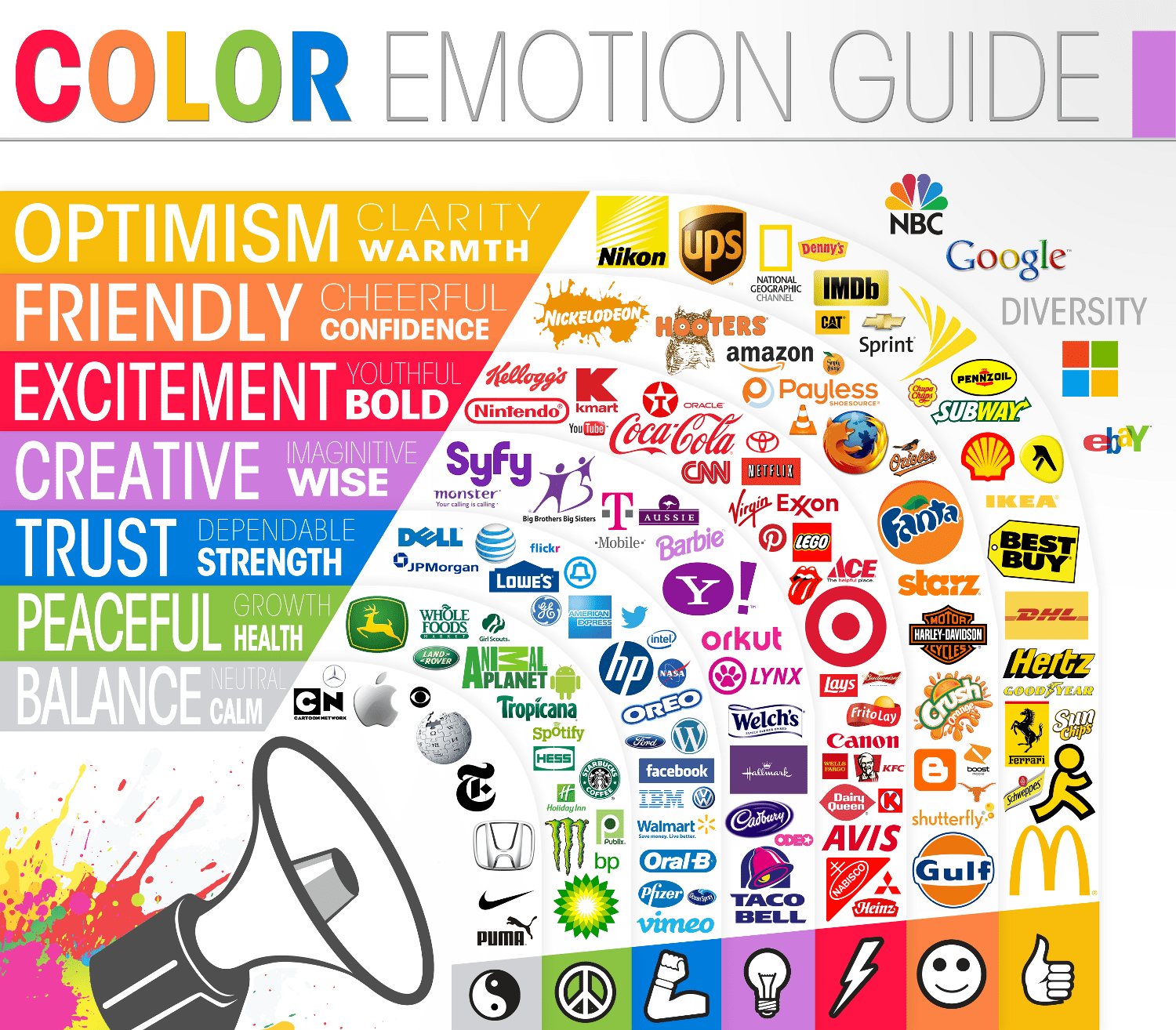 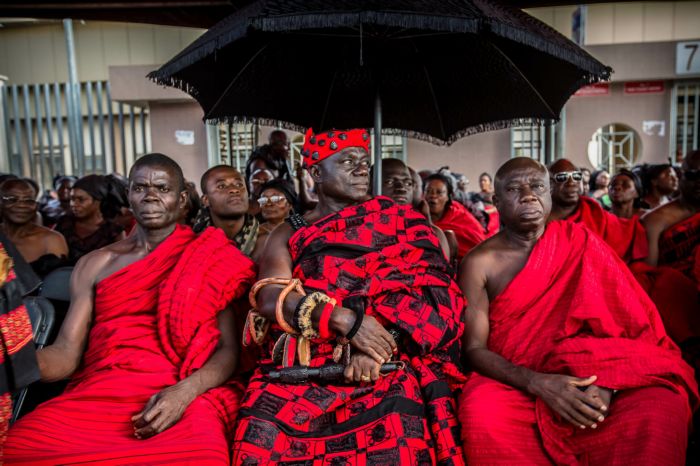